Термодинамікa
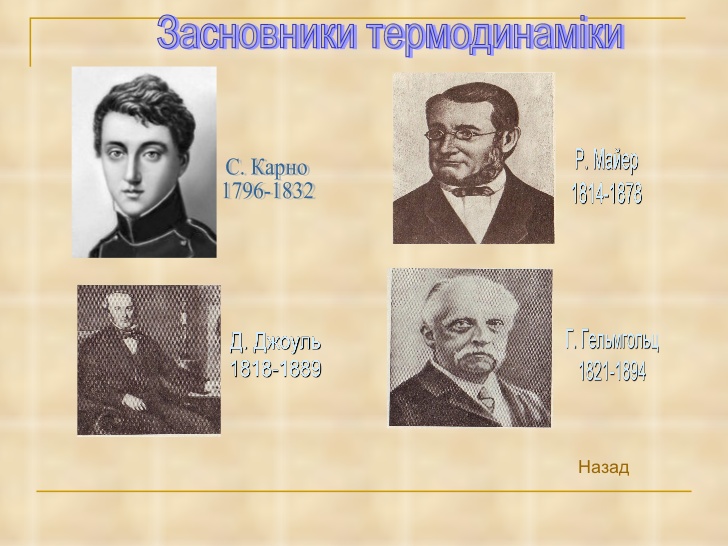 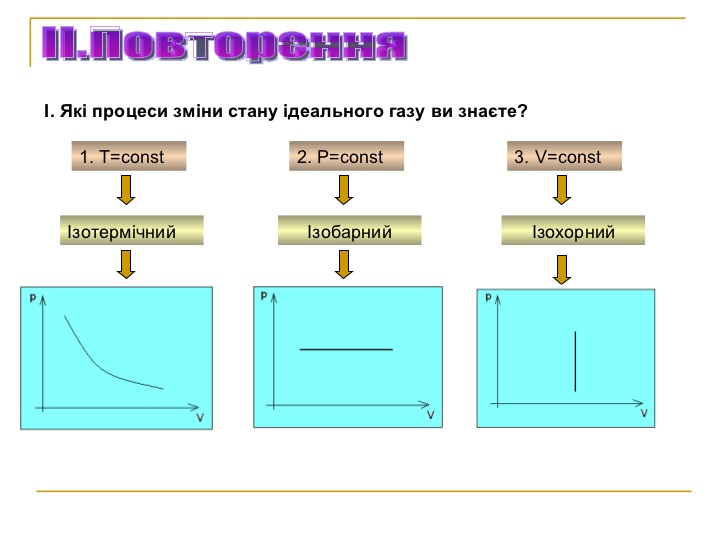 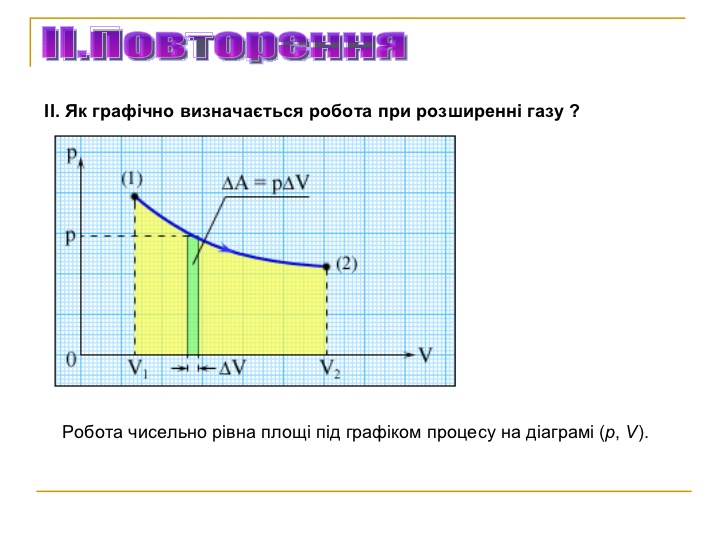 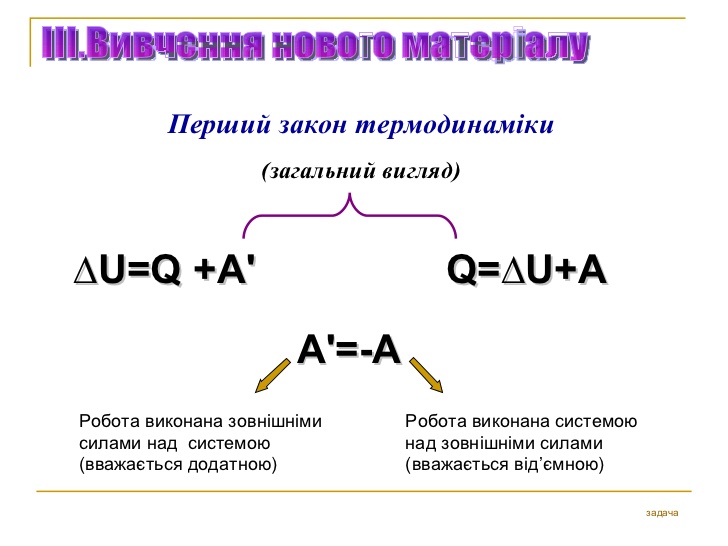 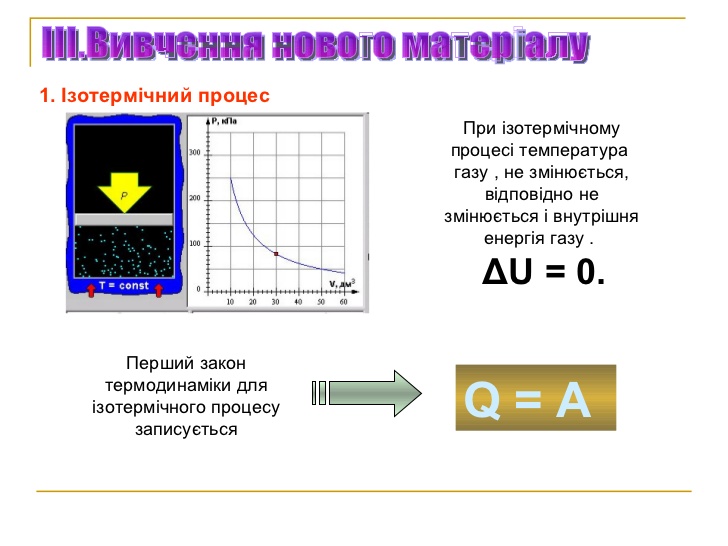 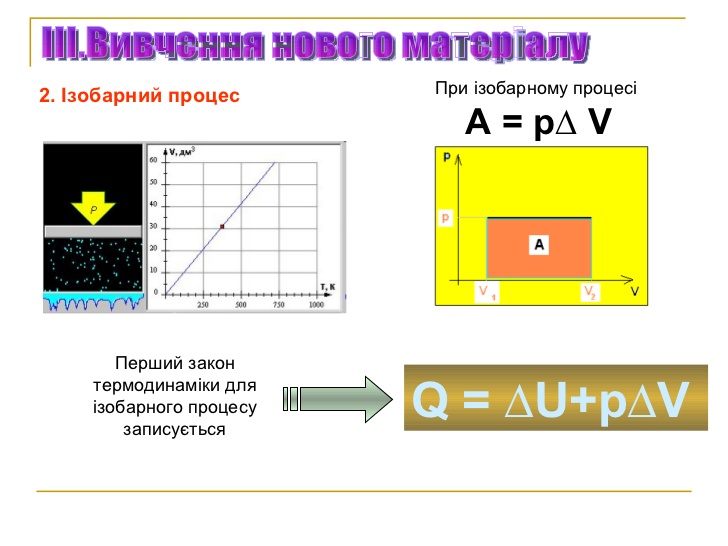 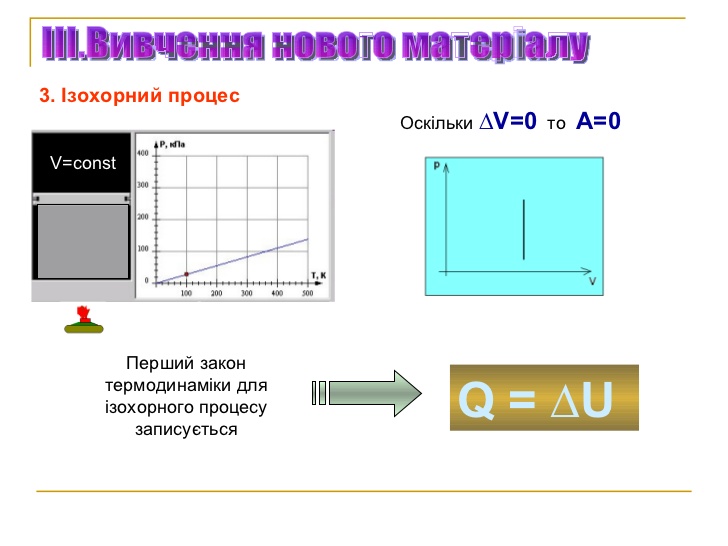 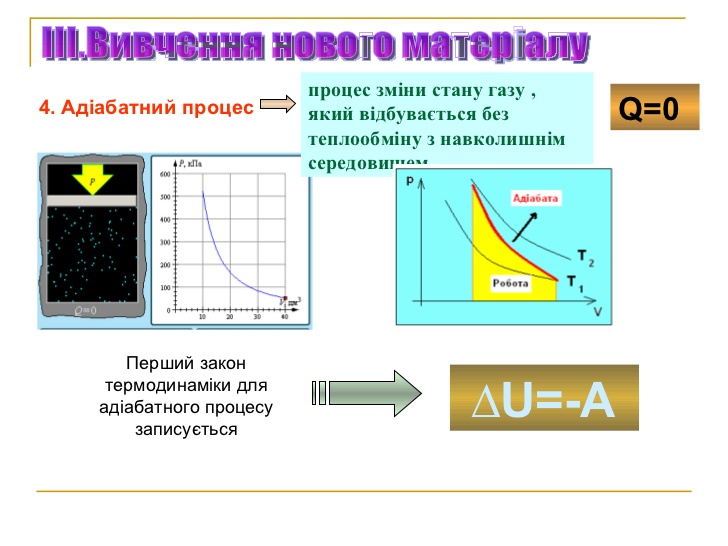 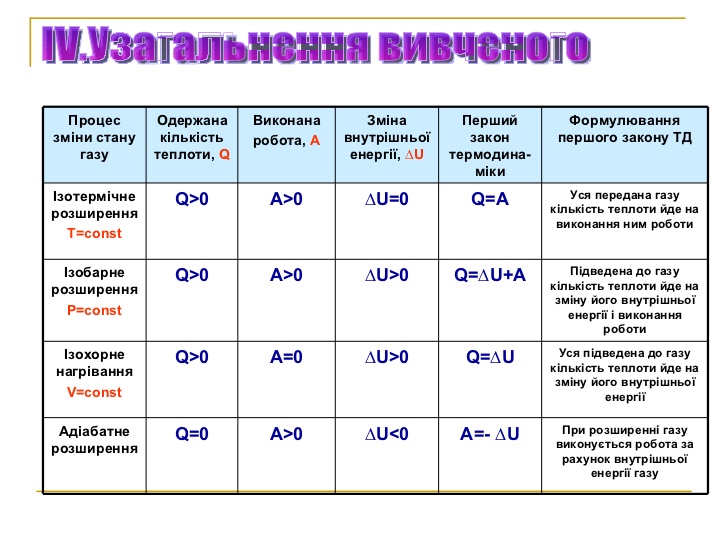 Презентацію підготувала:
учениця 10-А класу
ХЗОШ №168
Бєлікова Юлія